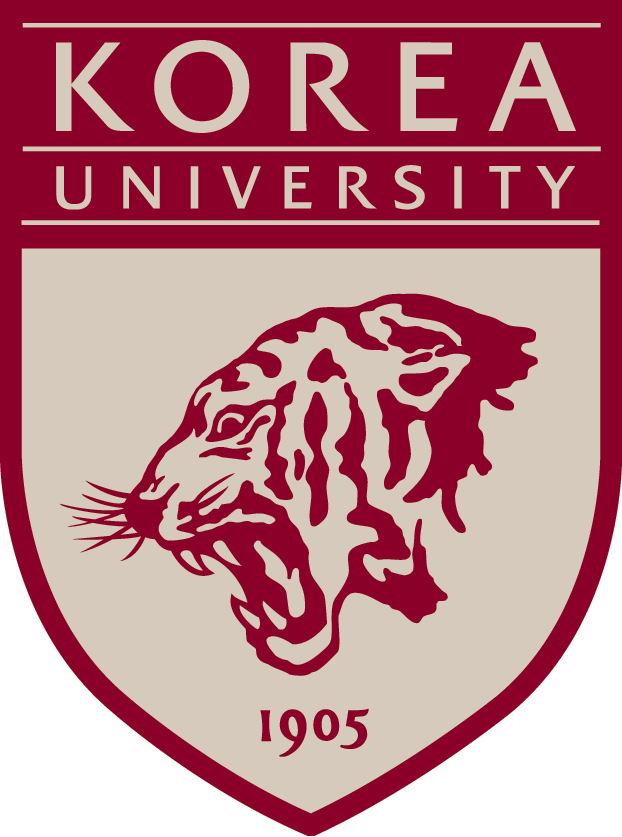 Heavy Quarkonia measurements
in PHENIX
Byungil Kim
For the PHENIX Collaboration

International Workshop on Heavy Quark Production 
in Heavy-ion Collisions 
PURDUE, January 4-6, 2011
1
Outline
▶ Introduction
	- Heavy quarkonia
	- J/ψ production mechanisms
▶ PHENIX detector
▶ J/ψ measurements
	- p+p collisions
	- d+Au collisions (Cold nuclear matter)
     - Au+Au and Cu+Cu collisions (Hot nuclear matter)
▶ Υ measurements
▶ ψ΄ and χc measurements
▶ Summary
2
Heavy quarkonia (I)
▶ QGP is a state of deconfined quarks and gluons which 
  is predicted by lattice Quantum Chromodynamics (QCD)
  calculations to be formed above Tc = 170 MeV.
▶ Heavy quarkonia measurements are good probes to study
  the formation of QGP. 
▶ Heavy quark production is sensitive to the formation 
  of QGP via a color screening.
rD
T. Matsui and H. Satz, Phys. Lett. B178, 416 (1986)
3
Heavy quarkonia (II)
▶ They have large masses and are produced at the early 
  stage of the collision via hard-scattering of gluons. 
▶ Large binding energy (small radius) makes them harder to
  dissociate via interactions with the surrounding hadrons.
H. Satz, J. Phys. G 32, R25 (2006)
▶ Different charmonium states will be melted by increasing
  temperature enough to dissociate the binding strength.
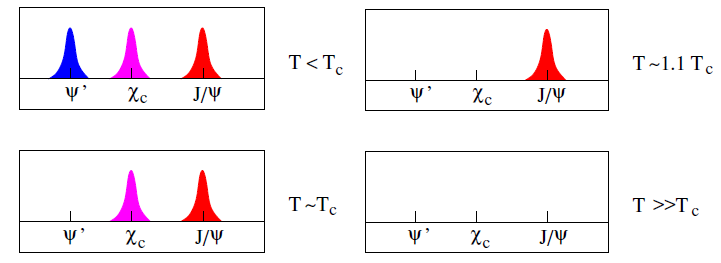 4
J/ψ production (I)
By gluon fusion in initial collisions: 
 ▶ Color Singlet model (CSM): R. Baier et al., PLB102, 364 (1981)
    -      pair is in color singlet state.
    - No change of color or spin states.
 ▶ Color Evaporation model (CEM): H. Fritzsch, PLB67,217 (1977)
    -      doesn’t have constraints on the color or other quantum numbers.
    - multiple gluon emissions
 ▶ Color Octet model (COM): G. T. Bodwin et al., PRD51, 1125 (1995)
    -      pair is in the color octet state.
    - one or some gluon emission
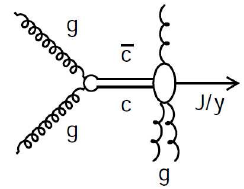 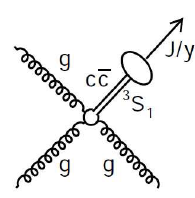 CEM
COM
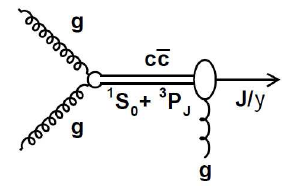 CSM
J/ψ
J/ψ
J/ψ
5
c
c
c
c
c
c
c
c
c
c
c
c
J/ψ production (II)
By recombination in Au+Au collisions: 
  ▶ In abundant energy and charm quark densities,
   → J/ψ regeneration by coalescence of charm and anti-charm quarks.





  
  ▶ It is possible to
   → enhance J/ψ yield by increasing collision energy.  
   → inherit the charm quark flow.
   → affect on the distribution of azimuthal anisotropy υ2.
φ : azimuthal angle of emitted particle
ΨR : reaction plane angle
6
PHENIX detector
- Global detectors
  BBC: MB trigger, vertex, centrality and reaction plane determinations
  ZDC: centrality and reaction plane determinations
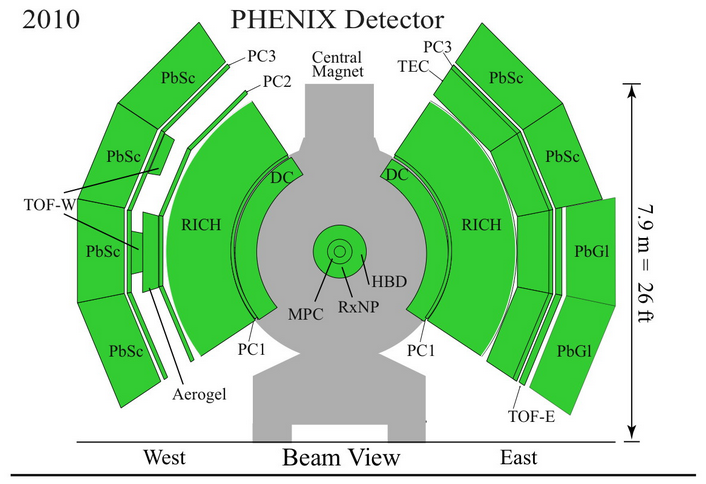 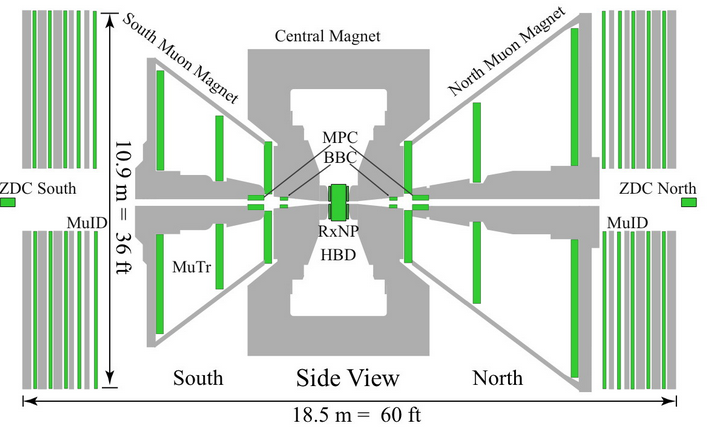 - Forward and backward
  rapidity, 1.2<|y|<2.2
  By MuTR and MuID 
  measure J/ψ, Υ → μ+μ-
- Mid rapidity, |y|<0.35
  By using Drift Chamber, Pad 
  Chamber,  EMCal and RICH,
  measure J/ψ, Υ and ψ΄ → e+e-
                     χc → e+e- + γ
7
J/ψ in p+p collisions
PHENIX, Phys. Rev. Lett. 98, 232002 (2007)
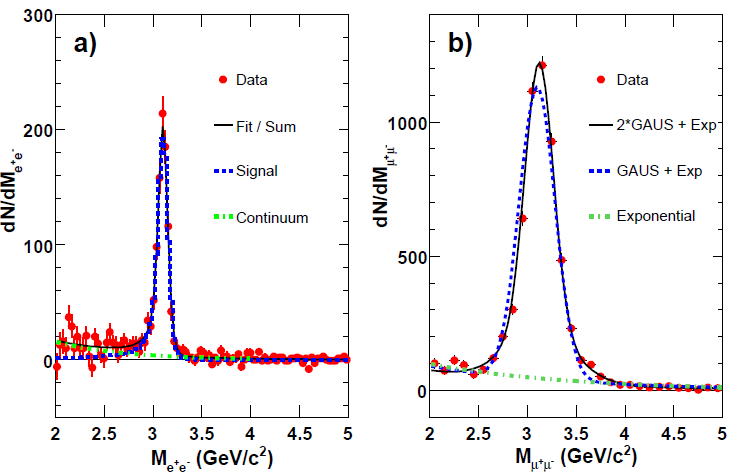 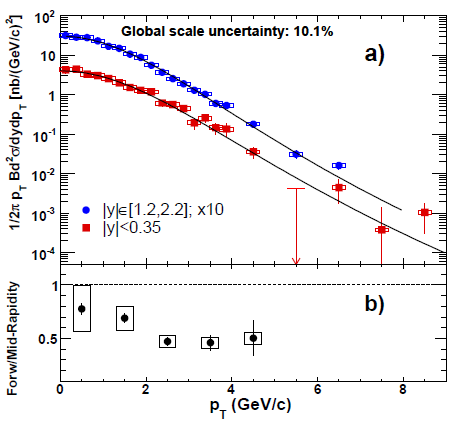 J/ψ→e+ e-
J/ψ→μ+ μ-
Run5
σ: ~70 MeV
σ: ~170 MeV
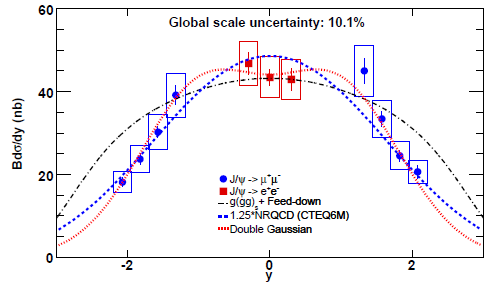 Run5
▶ To measure baseline cross sections
  for the heavy ion collisions and 
  to study production mechanisms.
▶ At forward rapidity, the rapidity
  shape falls steeply and pT spectrum
  shows a softening.
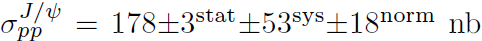 8
Cold Nuclear Matter (I)
: Modifications of heavy quarkonia production in absence of QGP
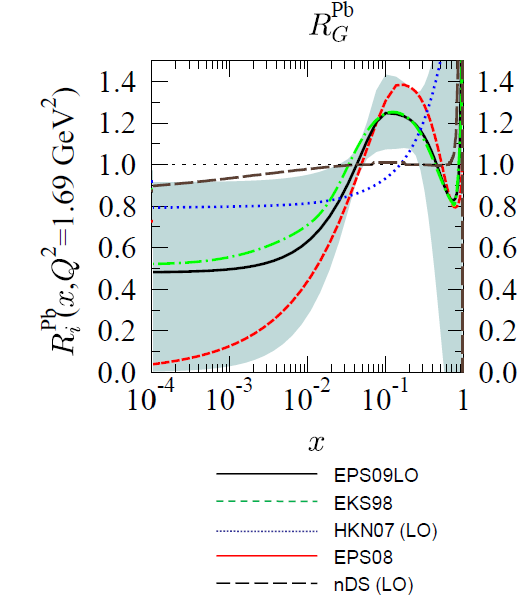 ▶ Depletion of initial gluon 
  distribution function in heavy 
  nuclei at small x
  (Gluon shadowing)

▶ Interaction of      bound state
  or J/ψ with the target/projectile
  nucleons (Nuclear absorption)
▶ Initial state energy loss
▶ Multiple interactions of gluons
  inside the nuclei (Cronin effect)
  → pT broadening
Anti-
shadowing
Shadowing
K. J. Eskola et al., arXiv:0902.4154 [hep-ph]
9
Cold Nuclear Matter (II)
: 2003 (2.74 nb-1) and 2008 (80 nb-1) d+Au collisions
PHENIX, Phys. Rev. C 77, 024912 (2008)
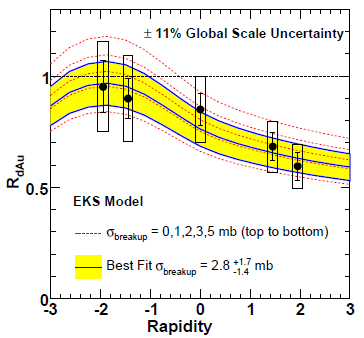 ▶ Rapidity dependence
Positive rapidity:
  d going direction and small x region
Negative rapidity:
  Au going direction and large x region
▶ Stronger suppression at
  positive rapidity consistent with
  the expectation from the gluon
  shadowing models and 
  nuclear absorbtion.
▶ From the fit data gives
2003
10
Cold Nuclear Matter (III)
▶ 30x more statistics than 2003 
  run in 2008 d+Au collisions
  → allow to provide many 
  centrality (4) and rapidity bins (9)
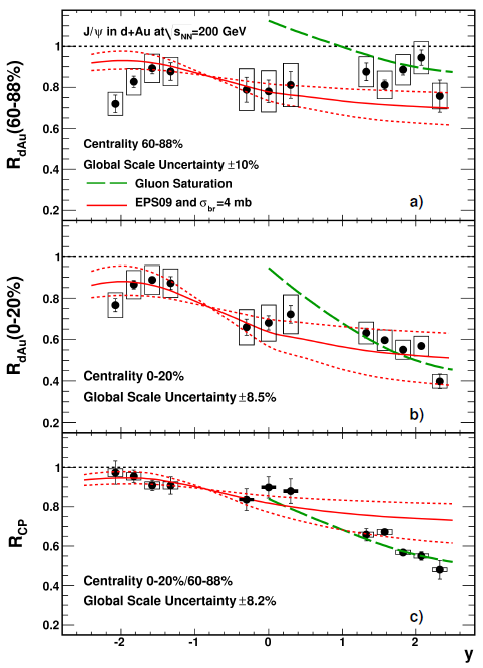 2008
▶ Most of systematic errors cancel
  out in Rcp.
▶ Rapidity dependence:
  Rcp ~ 1 at negative rapidity 
  At positive rapidity, Rcp < 1 and
  decreases in most central collisions.
▶ Data cannot be described 
  by EPS09 and σbreakup. 
▶ Gluon saturation can only describe
  the forward rapidity.
PHENIX, arXiv:1010.1246 [nucl-ex]
11
Hot Nuclear Matter (I)
: Hot nuclear matter effects (with QGP formation) in Au+Au collisions
▶ Color screening and/or dissociation of     
▶ Regeneration of J/ψ from    and    quarks
▶ Scattering with hadron comovers
▶ Nuclear modification factor
if Au+Au is simply superposition of p+p, RAA =1
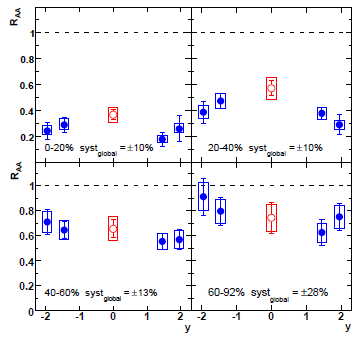 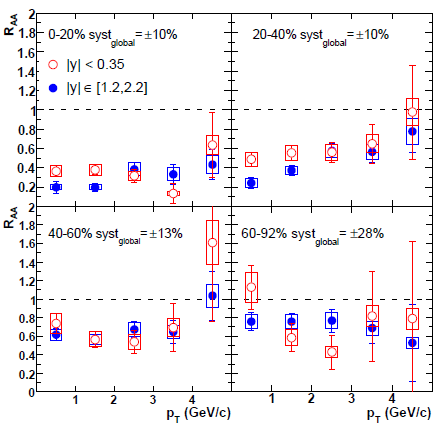 pT dependence?
: Need more statistics
Run4 Au+Au
200 GeV
Phys. Rev. Lett. 98, 232301 (2007)
12
Hot Nuclear Matter (II)
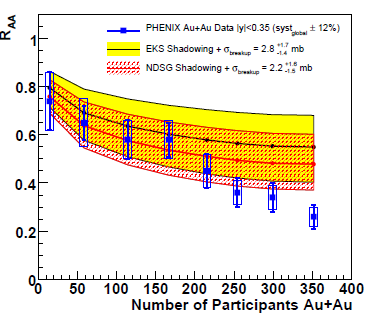 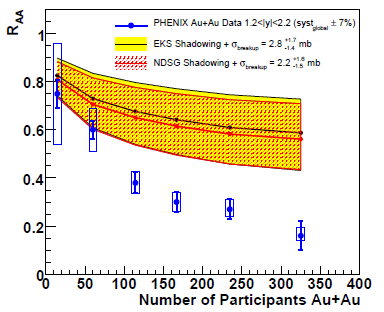 ▶ For the most central collisions, RAA is below 0.3 (0.2) at mid (forward) rapidity.
▶ Larger than the  suppression expected by extrapolating CNM effects
  measured in d+Au.  EKS: K.J. Eskola, V.J. Kolhinen, and R. Vogt, Nucl. Phys. A696 729 (2001).
  NDSG: D. deFlorian and R. Sassot, Phys. Rev. D69, 074028 (2004).
▶ More suppression at forward rapidity. 
  - Different CNM extrapolation and (or) regeneration effect in different rapidity?
▶ More detailed analysis with Run7 is in progress.
13
[Speaker Notes: Significant J/ψ suppression relative to binary scaling of proton-proton is observed for central Au+Au collisions in PHENIX.]
J/ψ in Cu+Cu collisions
: To study hot nuclear matter effects at medium energy density.
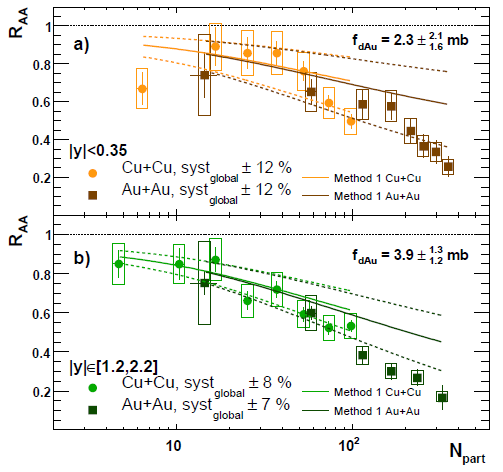 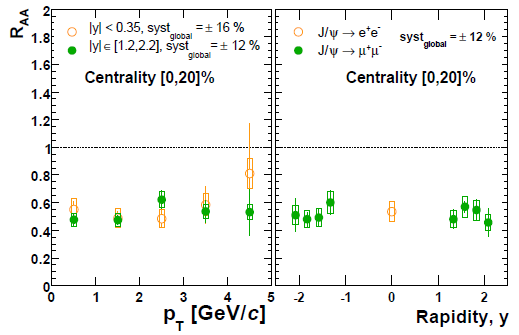 Run4 AuAu
Run5 CuCu
▶ pT and rapidity dependence of RAA
  → Show similar behavior for mid and
  forward rapidity.
▶ Centrality denpendence of RAA
  → Applied theoretical calculations including modified initial PDF and J/ψ breakup 
  cross section obtained from d+Au data (EKS98and NDSG shadowing models).
  → Good agreement between Cu+Cu and Au+Au about the dependence of
  suppression on Npart.
14
Υ measurement (I)
: Υ (1S+2S+3S) measurements in p+p collisions
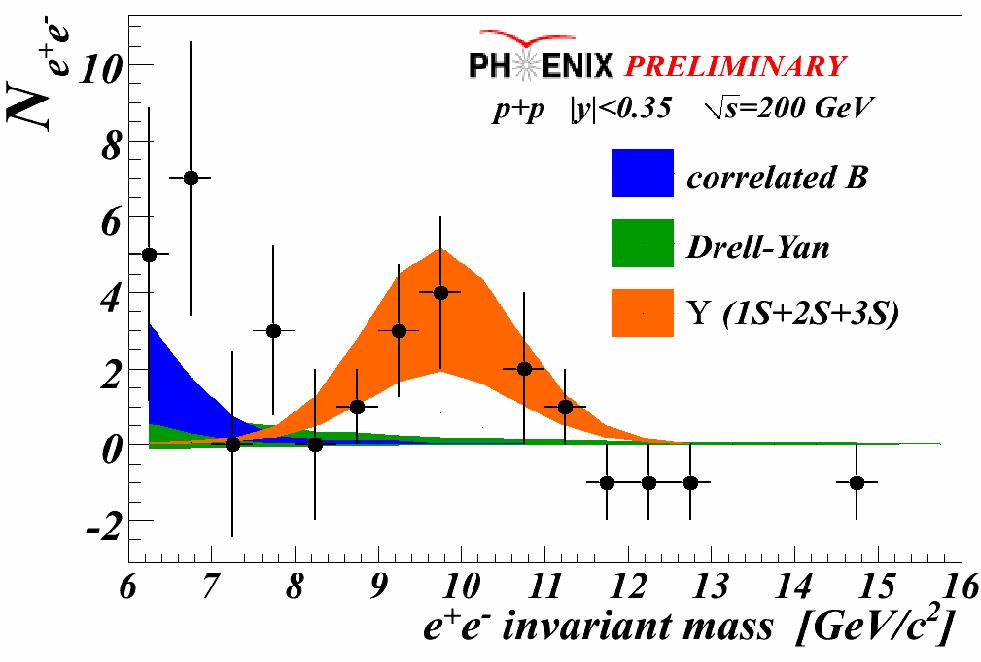 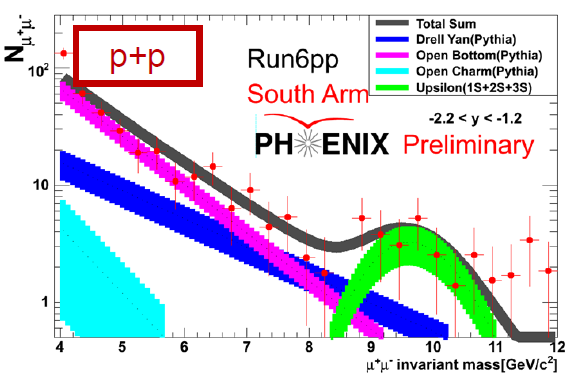 ▶ At forward (mid) rapidity
  with dimuon (di-electron) decay. 
▶ Measure total cross section
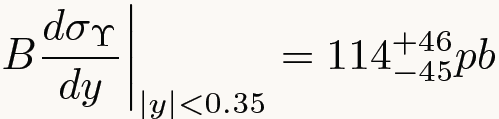 15
Υ measurement (II)
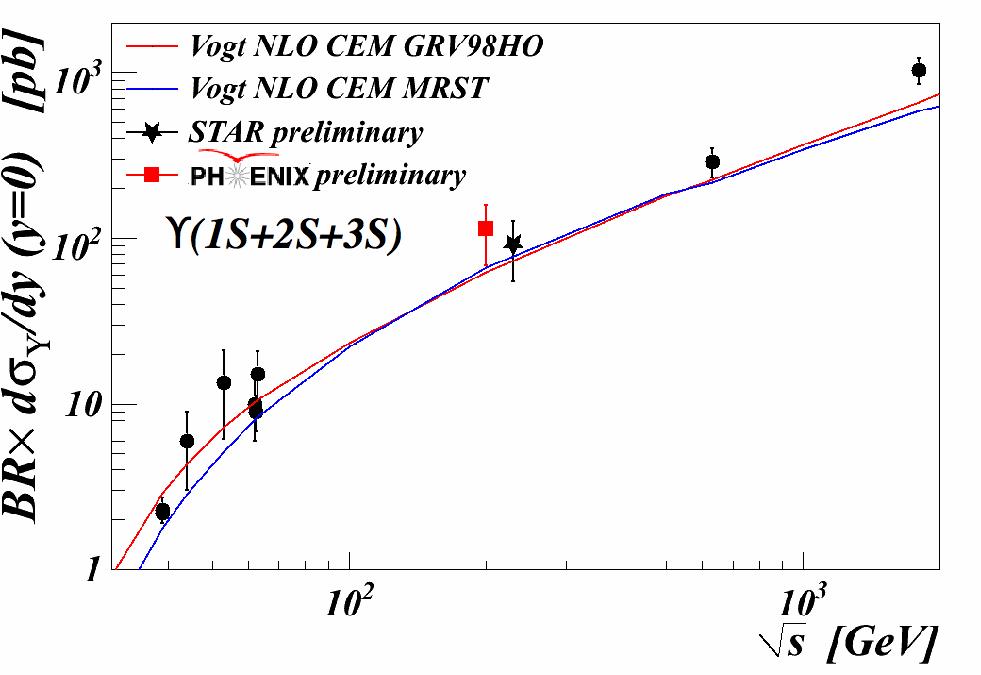 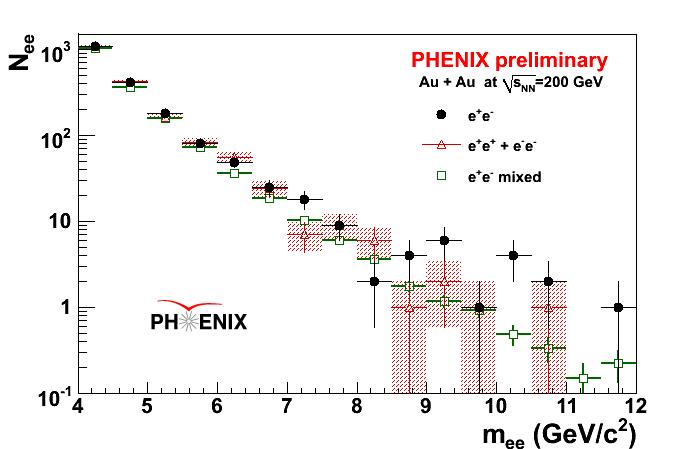 ▶                  is compatible with
  STAR result.
▶ Also the continuum underneath
  the Υ family peak has been 
  carefully studied.
▶ Measurements in 
  Au+Au (Υ → e++e-) and
  d+Au (Υ → μ+ + μ-) for 
  the nuclear modification.
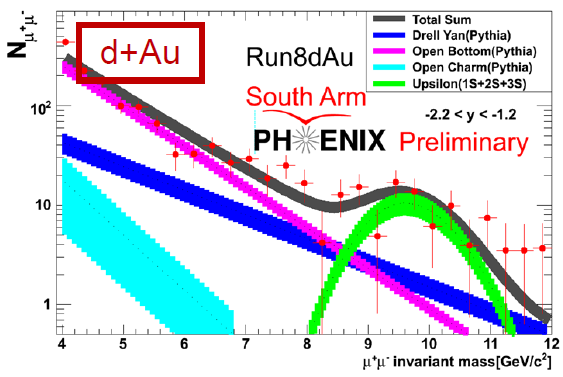 16
Υ measurement (III)
: Υ (1S+2S+3S) suppression
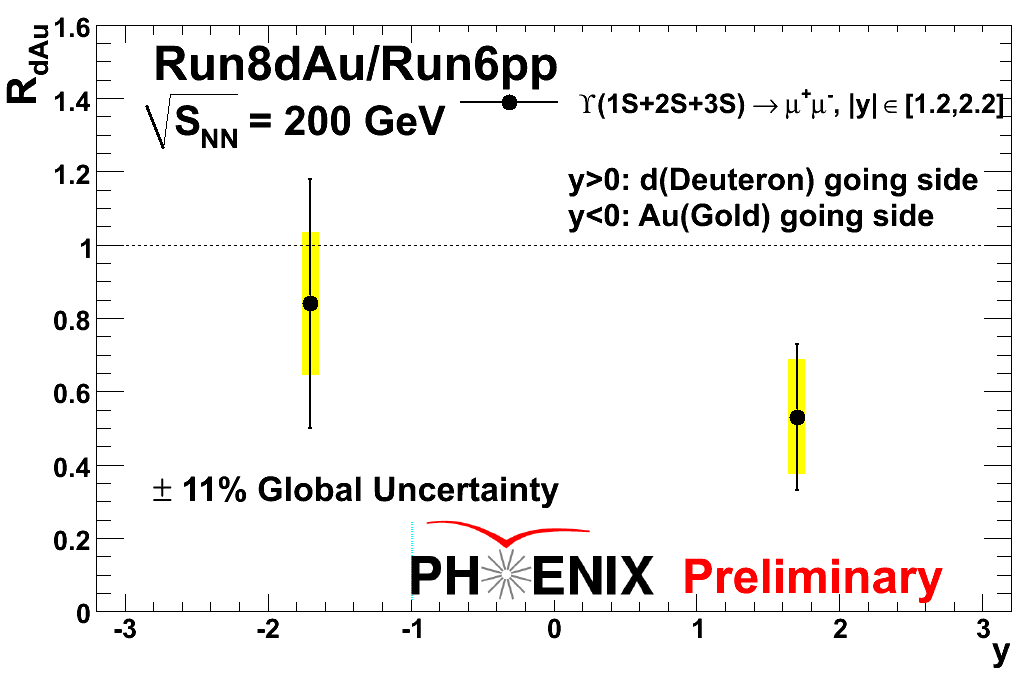 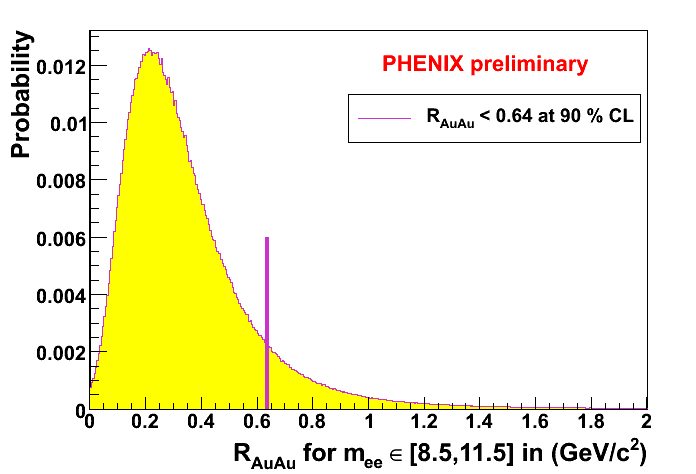 ▶ Υ suppression similar to that of the J/ψ in d+Au collisions.
17
ψ΄ measurement in p+p collisions
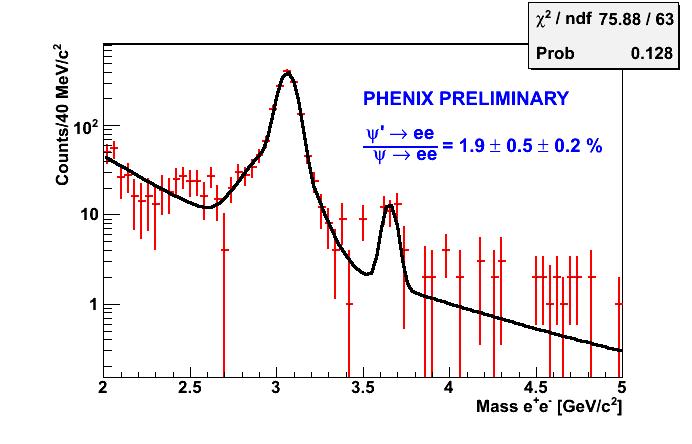 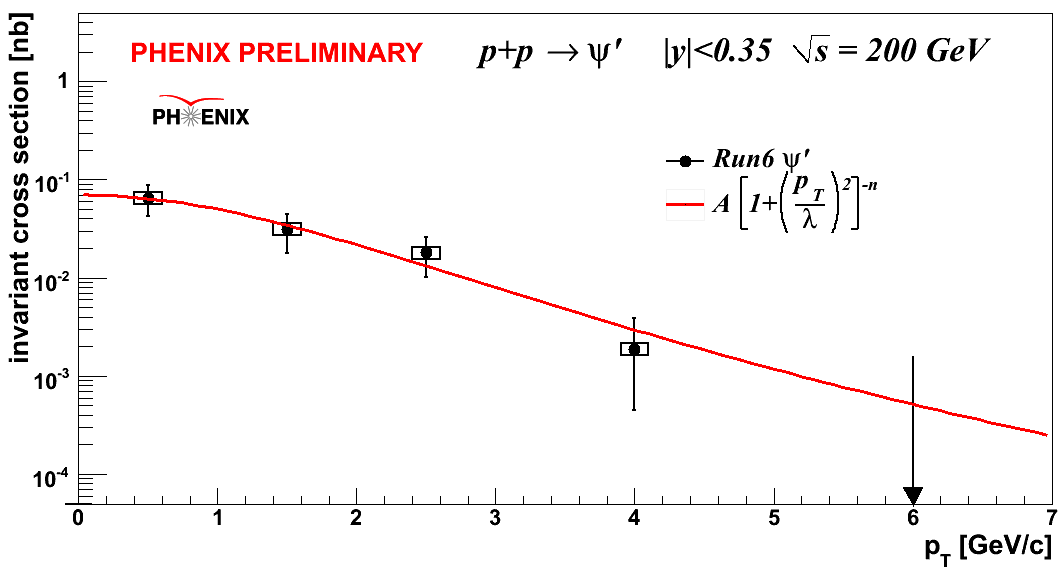 Run6
▶ At mid rapidity, |y| < 0.35
▶ Feed-down, ψ΄→J/ψ



▶ Ratio        doesn’t show 
  strong energy or pT dependence.
▶ Need more statistics.
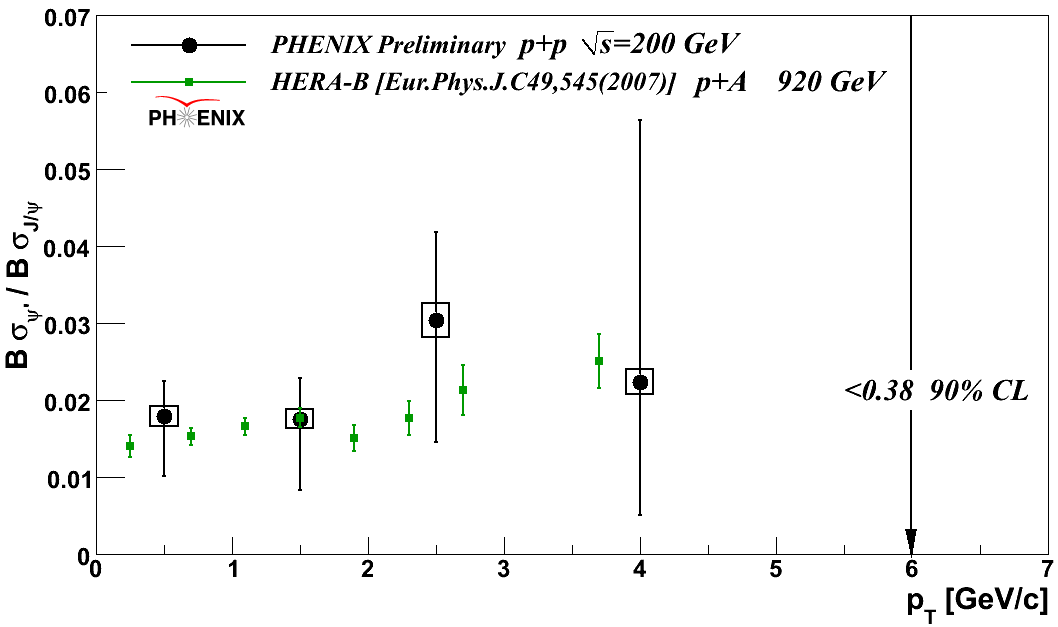 *P. Faccioli et al., arXiv:0809.2153 [hep-ph]
18
χc measurement in p+p collisions
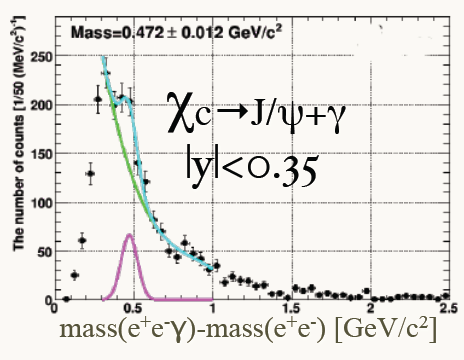 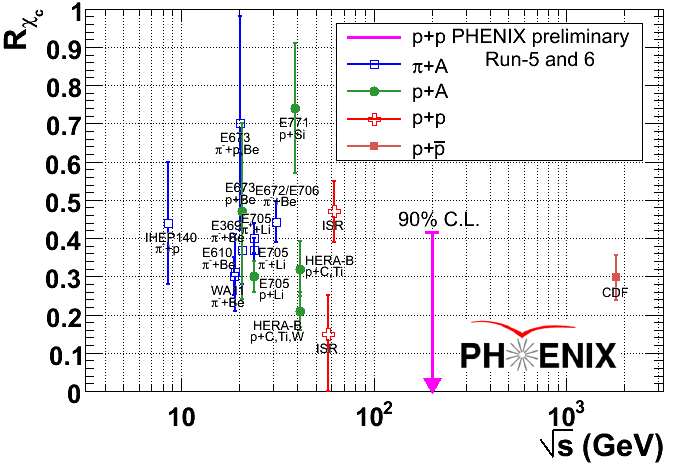 ▶ At mid rapidity, |y| < 0.35
▶ Feed-down, χc→J/ψ+γ
▶ Need more statistics and
  S/B improvement for more 
  detailed analysis.
*P. Faccioli et al., arXiv:0809.2153 [hep-ph]
19
[Speaker Notes: This is a difficult measurement because the photon energy is low.]
Summary
▶ Heavy quarkonia measurements are good probes for the QGP search.

▶ J/ψ has been measured in p+p, d+Au, Au+Au and Cu+Cu collisions and 
  studied intensively to understand CNM and anomalous suppression.
  → There is a long paper in preparation about the J/ψ in d+Au containing 
  more details.

▶ PHENIX has measured different quarkonium states (Υ, ψ΄ and χc) 
  at different rapidity regions. 
  → A long paper with final ψ΄ and χc feed-down measurements is going to be 
  released very soon.

▶ Work in grogress
  → Collisional energy dependence of heavy quarkonia production 
  at        = 500, 200, 62.4 and 39 GeV.

▶ For more detailed heavy quarkonia analyses, 
    detector upgrade and high luminosity are essential.
20